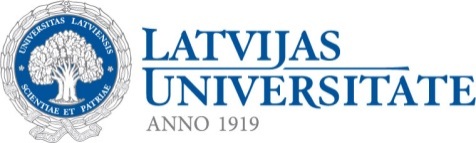 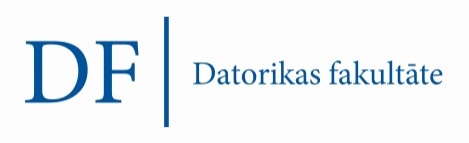 DATORIKAS  FAKULTĀTE
ALEKSANDRS  TARVIDS
SAREŽĢĪTU  ADAPTĪVU  SISTĒMUMATEMĀTISKĀS   MODELĒŠANASMETODES
FET  proaktīvas  iniciatīvas
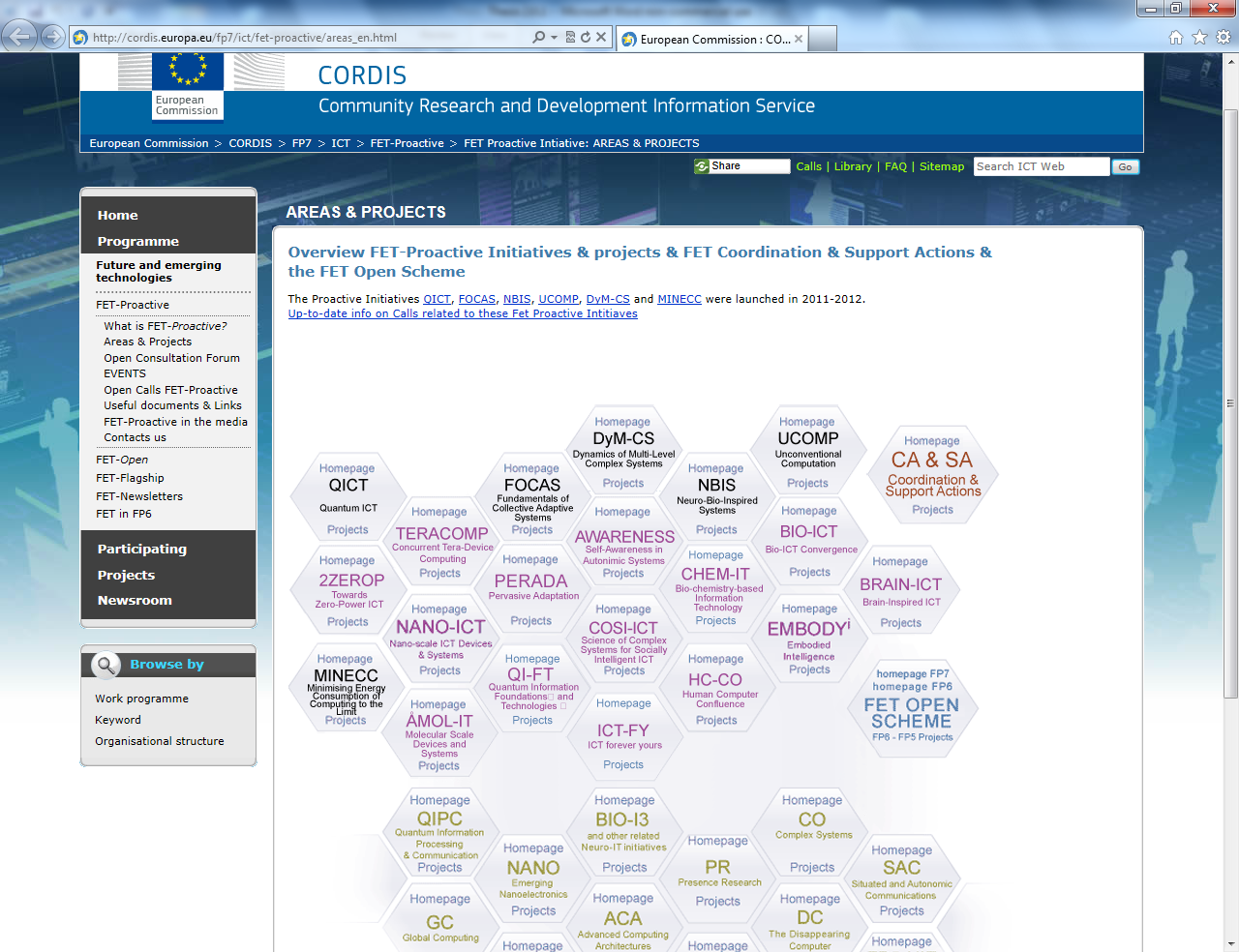 2
Sarežģītu  adaptīvu  sistēmu  (CAS) atšķirīgas  īpašības
Sistēmas sastāv no  vairākiem  elementiem
Tos bieži sauc par aģentiem
Aģenti var būt  heterogēni
Pēc savām īpašībām un/vai uzvedības
Aģenti ir savienoti ar  tīkliem
Tīkli evolucionē laikā
Mijiedarbības  starp aģentiem notiek ar tīklu palīdzību
Aģentu uzvedība ir  adaptīva
3
CAS  dinamikas  sarežģītība
CAS dinamikas sarežģītībai ir divi iemesli:
Atkarība no sākuma nosacījumiem
Būtiska autokorelācija
Bieži tiek minēta  emerdžence
Mijiedarbība starp (kvazi-) autonomām sistēmas komponentēm, kas noved pie augstāka līmeņa funkcionalitātes, kura neeksistē nevienā no individuālām komponentēm
Tāpēc CAS ir grūti modelēt analītiski
Modelēšanai parasti izmanto datorimitāciju
4
Adaptīvi  aģenti
Aģents – kopuma elements, kas var (ierobežoti) uztvert savas vides aspektus un mijiedarboties ar savu vidi tieši vai caur sadarbību ar citiem aģentiem
Adaptācijai  ir divas nozīmes
Tās rezultātā parādās atšķirības starp dažādām populācijas paaudzēm
Tā ir viena organisma pielāgošanās videi savas dzīves laikā
5
Māšīnapmācības  metodes
Balstās uz informācijas attēlošanu ar simboliem
Stimulēta apmācība (reinforcement learning)
Balstās uz tīkliem
Neironu tīkli
Balstās uz sociālajiem principiem
Šūnu automāti
Ģenētiskie algoritmi
6
Apskatītie adaptīvu aģentu modeļi
Ierobežotās ģenerējošas procedūras
Determinēta galīga automāta vispārinājums
Mācošās klasifikatoru sistēmas
Ģenētisko algoritmu vispārinājums
BDI aģenti
Plānošanas uzdevuma atrisināšana noteiktu mērķu sasniegšanai
7
Apskatīto  modeļu  trūkumi
Aģenti vispār  neplāno  savas darbības
Tie plāno, bet ir  pilnīgi racionāli
Vairumā gadījumos, kur tie plāno darbības, tie  nevar adaptēties  izmaiņām vidē
8
Darba  mērķis
Izveidot modeli aģentam, kas
Darbojas ierobežoti racionāli
Spēj adaptēties apkārtējai videi
Spēj pats izplānot savas darbības noteiktu mērķu sasniegšanai
9
Konceptuālais  modelis
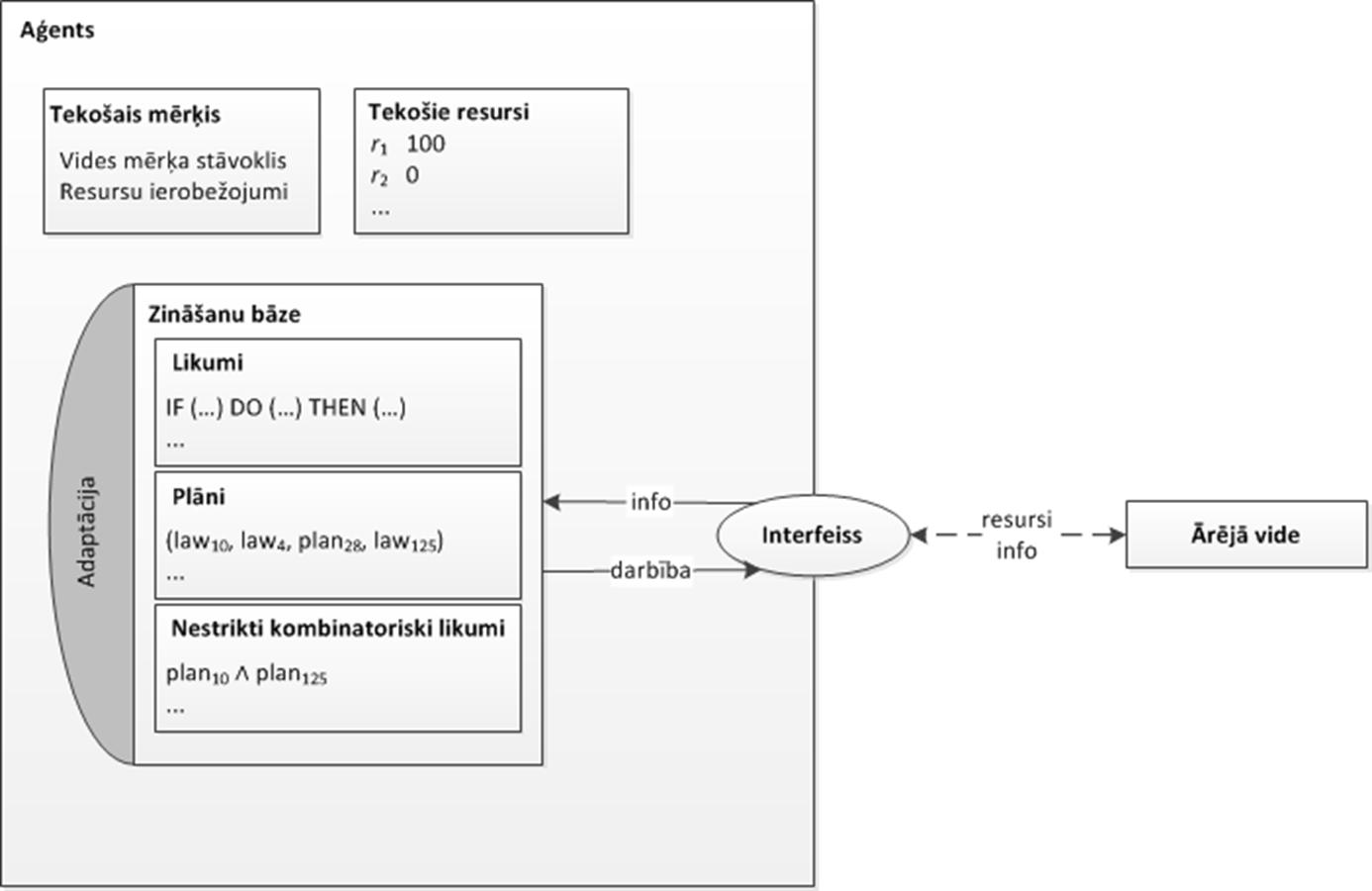 Ar  stāvokli sapratīsim aģenta iekšējo stāvokli (resursi) un lokālās vides (ārējo) stāvokli
10
Likumi
11
Likumi
12
Likumi  un  adaptācija
Pēc likuma izpildes salīdzina reālo rezultējošo stāvokli ar sagaidāmo
Atjauno likuma lietderības indikatoru un laiku
Ja reālais neatbilst sagaidāmajam
Mēģina atrast likumu, kuram
Darbība ir tāda pati, kā apskatītajam likumam
Izraisošajam stāvoklim atbilst stāvoklis pirms apskatītā likuma izpildes
Sagaidāmais stāvoklis atbilst reāli novērotajam
Tāds ir    atjauno tā lietderības indikatoru
Tāda nav    to ieliek zināšanu bāzē
13
Plāni
Plāns ir tāda likumu un citu plānu virkne, kur katra iepriekšējā likuma/plāna sagaidāmais stāvoklis atbilst nākamo likumu/plānu izraisošam stāvoklim
Struktūra ir tāda pati, kā likumam
Izraisošais stāvoklis = pirmā likuma izraisošais stāvoklis
Darbības vietā ir likumu un plānu virkne
Sagaidāmā stāvokļa izmaiņa = kumulatīvā izmaiņa, izpildot plāna elementus
Dabīgi tiek veidota plānu hierarhiskā struktūra
Sasniedzam jaunu mērķi    pierakstām tās sasniegšanas ceļu kā jaunu plānu
14
Ierobežota  racionalitāte
Pilnīgi racionāls (perfectly rational) aģents rīkojas savās labākajās interesēs, ņemot vērā informāciju, kura tam ir lēmuma pieņemšanas laikā
Ierobežoti racionāls (bounded rational) aģents nesasniedz pilnu racionalitāti, jo
Eksistē informācijas apstrādes ierobežojumi un izmaksas, kas parādās no pilnās visu iespējamo opciju salīdzināšanas
Pilnīgi racionālu izvēli bieži nav iespējams īstenot praksē
15
Satisficing  princips
Ierobežoti racionālās uzvedības variants (Simon, 1957)
«Meklēšana notiek tikmēr, kamēr netiek panākts iepriekš specificēts akceptēšanas slieksnis»
Aplūkosim  mērķi  kā resursu daudzumu izmaiņas optimizācijas uzdevumu ar ierobežojumu, ka tiks sasniegts noteikts stāvoklis
16
Satisficing  princips
17
Nestrikti kombinatoriski likumi (FCL)
Nestrikts kombinatorisks likums (FCL)  ir kombinācija no plāniem, kas bieži parādās kopā kā kāda cita plāna apakšplāni
Ģenerēšanai izmanto APriori algoritma paveidu
FCLu meklēšana zināšanu bāze = kopā pirkto produktu meklēšana veikala datubāzē
Par FCLiem kļūst apakšplānu kombinācijas, kuru atbalsta rādītājs ir ne mazāks par noteiktu slieksni
18
Nestrikti kombinatoriski likumi (FCL)
FCLi tiek izmantoti kā heiristika mērķa sasniegšanas ceļa meklēšanas uzdevumā
Perspektīvāk ir meklēt tajos virzienos, kur tiek sastapti FCLu elementi
Ar lielu varbūtību vēlāk tiks sastapti citi šo FCLu elementi un beigās tiks sasniegts mērķis
Meklēšana FCL virzienā ir jāveic līdz noteiktam  kritiskajam dziļumam, pēc kā jāatgriežas pie plašākas meklēšanas
FCL noteiktais virziens negarantē, ka mērķis būs sasniegts
19
Ilustratīvs  plānošanas  piemērs
20
Ilustratīvs  plānošanas  piemērs
21
Zināšanu  bāzes  veiktspējas uzlabošana
Apkopo zināšanas no likumiem
Izslēdz likumus ar pārāk mazu lietderību
Apvieno līdzīgus likumus (aizstājot norādes ar jaunām)





Izslēdz visus likumus un plānus, kurus sen neizmantoja
22
Zināšanu  bāzes  veiktspējas uzlabošana
Uzlabo plānu kopējo apakšvirkņu glabāšanu
Palaiž jebkuru virkņu saspiešanas algoritmu, kas ir balstīts uz dinamisko vārdnīcu (piem., LZW), visām plānu elementu virknēm
Pēc «saspiešanas» apskata vārdnīcas virknes, kas ir garākas par noteiktu slieksni
Saglabā šīs virknes kā jaunus plānus
Atrod visas to parādīšanas vietas un samaina tos ar norādēm uz jaunajiem plāniem
Faktiski, šīs vietas tiek pierakstītas vēl saspiešanas algoritma darbības laikā
23
Zināšanu  bāzes  veiktspējas uzlabošana
24
Secinājumi
Piedāvāts mērķtiecīga ierobežoti racionāla adaptīva aģenta modelis
Ļauj efektīvi modelēt reālistisku mērķtiecīgu uzvedību mainīgā vidē
Nestrikti kombinatoriski likumi
Ļauj paātrināt mērķa sasniegšanas ceļa meklēšanu
Nesamazina aģenta adaptācijas spējas
Zināšanu bāzes konstrukcija
Ļauj aģentam efektīvi plānot un adaptēties
Balstās uz loģikas un hierarhijas, kādēļ tās veiktspēju var regulāri uzlabot
25
PALDIES  PAR  UZMANĪBU !
JAUTĀJUMI ?  KOMENTĀRI ?